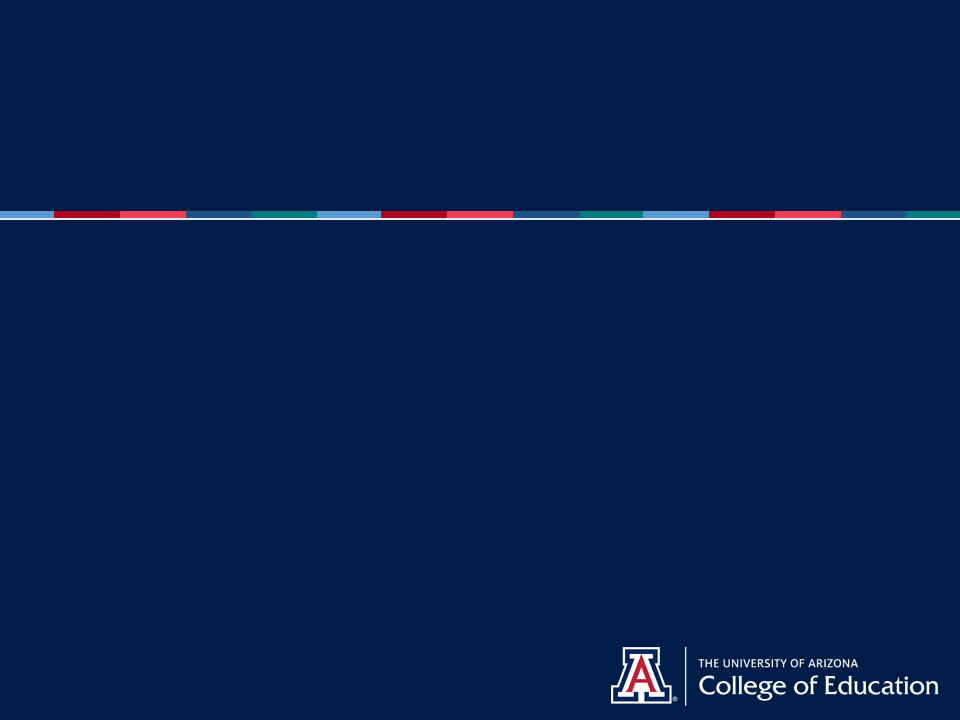 INSERT TITLE HERE
Insert subtitle here
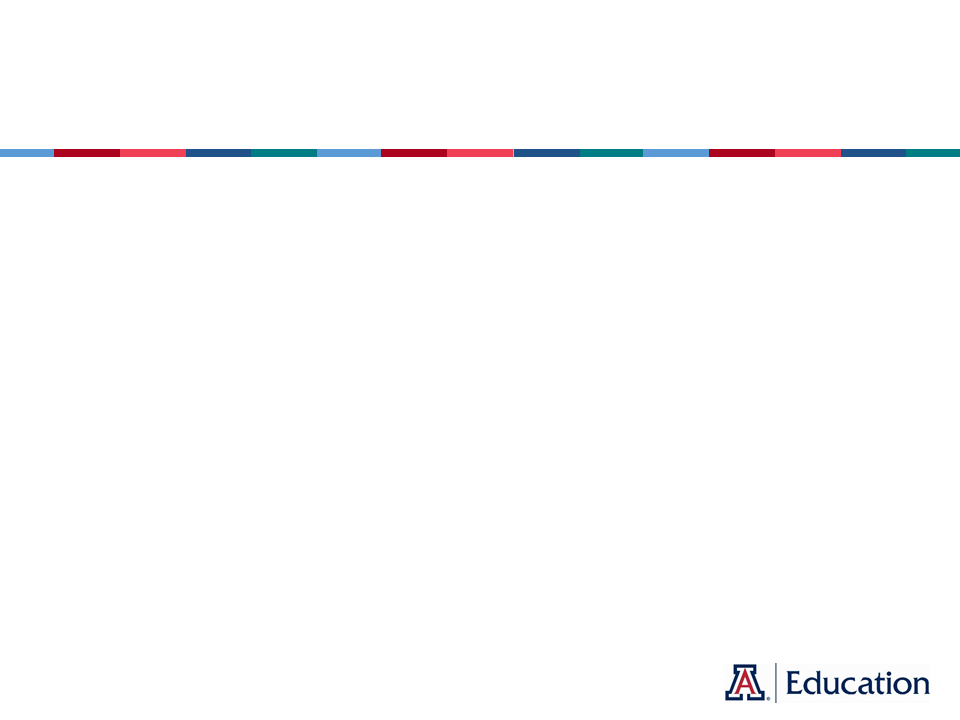 INSERT SLIDE TITLE HERE
Insert text here
Insert text here